ＳＪ-2２M　エココンパクトミラー
参考上代 ：230円(税別)
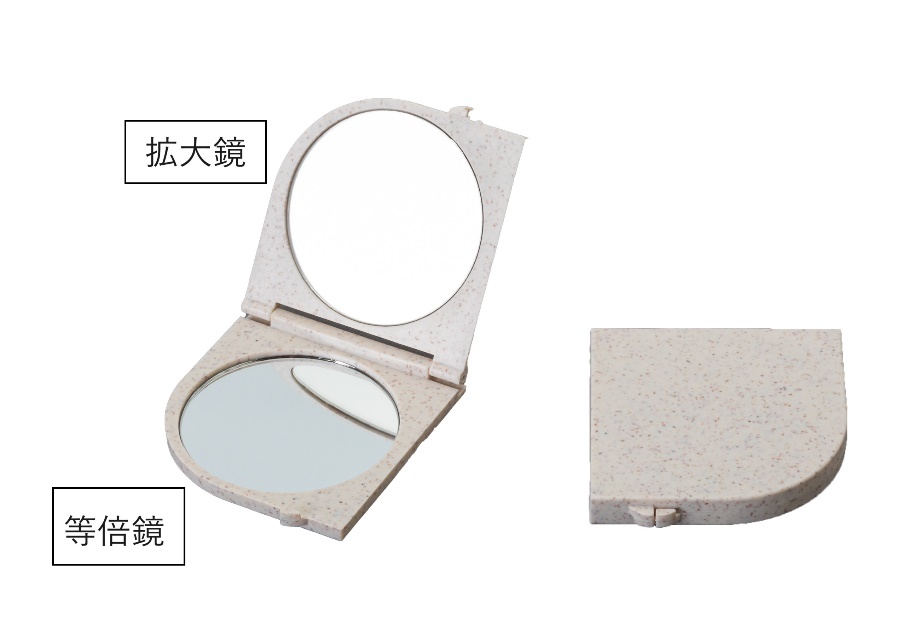 発送単位 ：１個～　下代30,000円未満送料別途
サイズ　　  ：約60x65ｘ9ｍｍ
箱サイズ　 ：約65ｘ70ｘ11ｍｍ
個装形態 ：化粧箱（箱入り重量約38g）
製品重量　：約34g
材質　　　 ：ＡＢＳ（麦繊維１０％）、鏡他
色　　　　  ：生なり
入数　　　 ：300個
外箱サイズ：
内箱サイズ：
生産国　　：中国
ＪＡＮ　　：4562214411936
備考　　　 ：
印刷範囲40x40㎜
環境に配慮した素材（麦繊維10％ ABS樹脂90％）のコンパクトミラー。片側のミラーの倍率は約2倍。
株式会社　昭栄精化工業　　担当　高槻　箕弘

〒577-0026　東大阪市新家東町2-16

TEL　06-6789-7517　FAX　06-6789-7656
e-mail　takatsuki.hiro@shoei-industry.com